Alcohol Related Liver Disease Pathway
Please follow abnormal liver blood tests algorithm
 simultaneously if liver blood tests are abnormal .
Do not use this pathway if ALT > 300
Key
Green :	Lower risk group
Yellow :	Intermediate risk group
Red:	Higher risk referral to secondary care
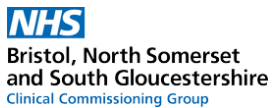 History
Suspected alcohol risk. Please check LFTs and simultaneously use abnormal LBT pathway if abnormal
Alcohol history
AUDIT-C questionnaire
>35 units /week women
>50 units/week men

HARMFUL DRINKER
(NICE  Guidance)
<35 units /week women
<50 units/week men

AUDIT-C >5
<35 units /week women
<50 units/week men

AUDIT-C <5
Full  AUDIT questionnaire
Full AUDIT 16+
Full AUDIT <7
Full  AUDIT 8-15
HIGHER RISK
LOWER RISK
Brief alcohol intervention
Check GGT. If > 100, treat as ‘higher risk’
Practice nurse to see in 3/12
Consider referral to alcohol services if drinking persists
Refer all patients to alcohol services and for a Fibroscan via ICE request.
Fibroscan <8kPa - Normal

Discharged to GP
Does not exclude early liver disease
GP to repeat pathway in 3-5 years if risk factors remain
Fibroscan 8-16 kPa
Possible advanced liver fibrosis

Feed back result to patient
Optimise metabolic risk factors
Discharged to GP
Consider hepatology referral if still drinking harmfully (new referral via eRS required)
Fibroscan > 16 kPa – possible cirrhosis

(patients will be automatically referred to the appropriate Hepatology Clinic)
January 2025